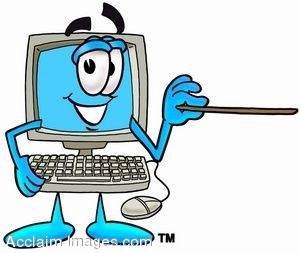 Computer Evolution
Pengantar Ilmu Komputer
Computer Classification
Computer  Processing Device
Consist of 4 classification :
Manual Device
Mechanic Device
Electronic Mechanic Device
Electronic Device
Manual Device
Bone (300000BC)
	Used for reminder and communication
	ex : to count distance
Petroglyphs (300000 BC)
	Used for note data
Petroglyphs
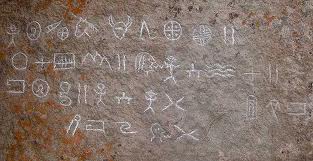 Papyrus (2600 BC)
Abacus (2500 BC)
Stonehenge (1900 BC)
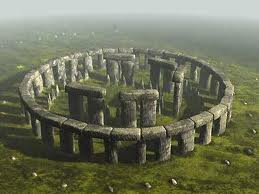 Oughtred’s Slide rule (1621)
Mechanic Device
First Counting Device (Wilhem Schickard)
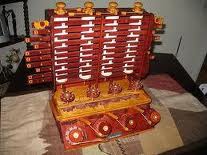 Pascal’s Machine Aritmethique (1642)
Leibnitz’s Calculating Machine (1673)
Logic Demonstrator (1777)
Jacuquard’s Loom (1804)
The Adder (1868)
Monroe Calculator (1911)
Electronic Mechanic Device
1890
	Tabulation Machine (created by Dr. Herman Hollerith)
1920
	1st otomatic counter machine (decision maker machine, by Leonardo Torresy Quevedo,Spain)
1931
	1st Analog Computer (Differensial Analyzer, Dr. Vannevar Bush, MIT)
1938
	1st electronic mechanic device (Complex Calculator, George R. Stibitz, Bell Laboratories)
Electronic Device
1942
	1st digital computer  
1944
	Hardvard Mark I ASCC (1st otomatic arithmetic and logic, made by IBM, Prof. Howard Aiken,Harvard University )
1st Generation (1946 – 1959)
Vacuum tube
Machine/Assembly Language
Secondary Storage : Magnetic Tape and Magnetic Disk
Punch Card and paper tape to feed program and to get results
Bulky
High Cost
Small Capacity
Consume more power with limited performance
Slow Process
For Scientific Computations
Vacuum Tube
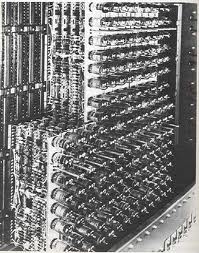 EDVAC (1945)
UNIVAC (1951)
2nd Generation (1959-1964)
Transistor
High Level Language : fortran, cobol
Magnetic ferrite core memories were used as main memory
Bigger memory capacity
Magnetic tapes and magnetic disks were used as secondary memory
Real time and Time sharing capabilities
Smaller in size
Punch cards used continued 
Lesser power consumption and better performance
Busines application and Technique
Transistor
LARC
IBM 7094
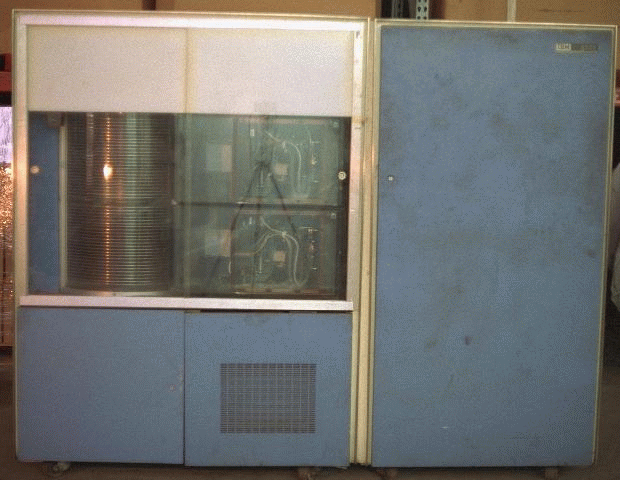 3rd Generation (1964 – 1970)
IC (Integrated Circuit) as main component
Better Software
10000 times Faster then 1st generation
Bigger memory capacities
External Storage 
Smaller electric power consumption
Multiprocessing and multiprogramming
Cheaper price
Smaller size
Visual and graphic display
Communication with other computer
Integrated Circuit
Sinclair
PDP 1
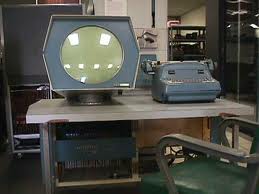 4th Generation (1970 - …)
Smaller size
Faster Processing 
Cheaper Price
Bigger Capacity
Personal used 
Software Development
Online application
Ultra-Large Scale Integration (ULSI)
Atari 2600 (1980)
Motorolla 68000
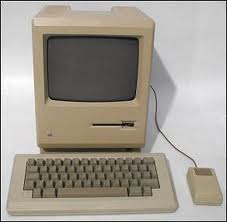 5th Generation
Artificial Intelligent
Future Computer
Biochip  synthetic Protein
Similar to human characteristic : has emotion and thinking
Biochip
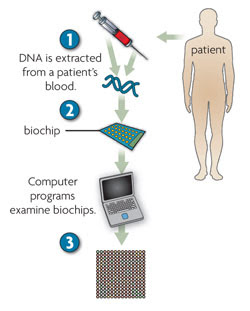 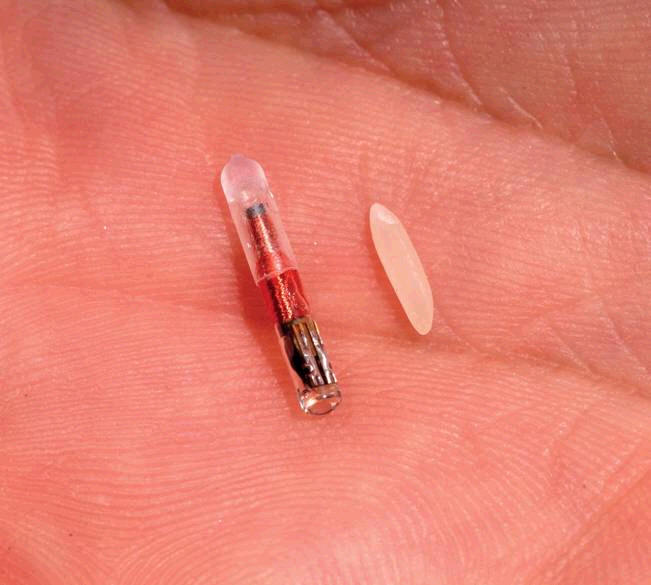 Computer Classification
How to Process Data
How to use
Size
Generation
Way to Process Data
Analog Computer
	For continue data and physical form
	ex : electricity, temperature, speed, pressure
	use for hospital (heart pressure), oil pipe, electricity power
	advantage :
	accept physical data and measure data without conversion
	weakness :
	precision
Calculo (1959)
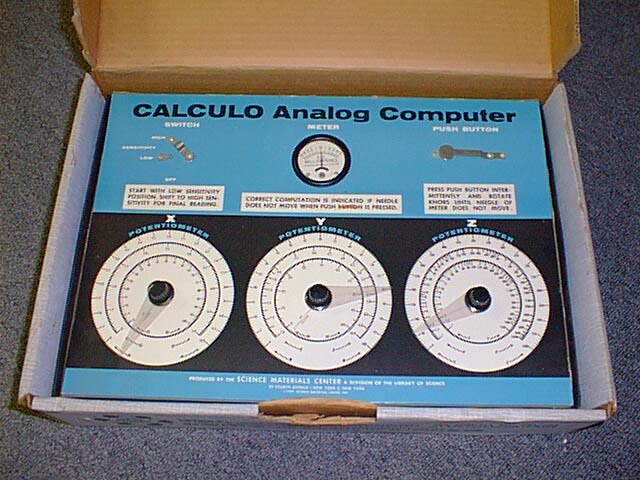 Way to Process Data
Digital Computer
	Numeric and character data form and usually used for business and technique
	Advantage :
Faster data processing
Data Storing
Logical operation capabilities
Correctional or erasable data
Numeric, character and graphic output display
Way to Process Data
Hybrid Computer
	Combination of analog computer and digital computer
Way to use
Special Purpose Computer
	Made for certain case, usually used to handle one case. Used for automatic controller for industry. Ex : analog computer
General Purpose Computer
	Made for handling many case. Slower then special purpose computer. Used for business, technique, education, word processing, gaming etc.  Ex : General purpose computer
Size
Micro Computer
Single user
PC or notebook
Small Space
Smaller operand register
Mini Computer
Multiuser
Small room
Data General Nova (mini computer)
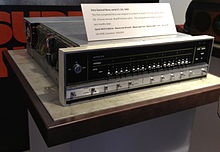 Size
Medium Computer
Has many Input and Output Devices
Used for Data Communication with hundreds terminal and separate from computer center
Expensive
Large Computer
Large size
Usually used by big company
High speed processing and big capacity, timesharing capabilities
Expensive
Dec Vax (Medium Computer)
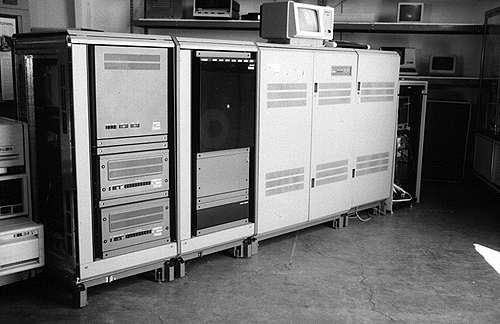 Z – 23 (Medium Computer)
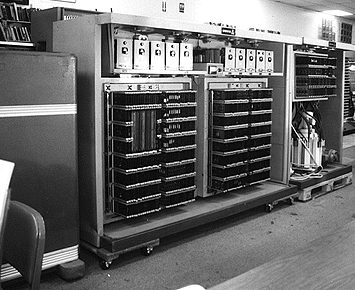 Size
Super Computer
Thousands Computer connected
More effective in time sharing
Very expensive
Sequoia
A petascale Blue Gene Supercomputer, constructed by IBM for The National Nuclear Security Administration for Advanced Simulation and Computing Program (ASC)
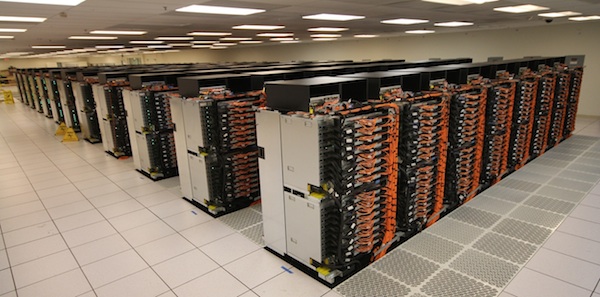 Questions
Find and write how to use Oughtred’s Slide Rule
Find some of Super Computer and find :
 The owner (Country or organization)
 Function and capabilities
And when it made
Visit next website to find hot topic about computer
http://www.siliconvalley.com
www.computeruser.com
Write your experience when you visit the website